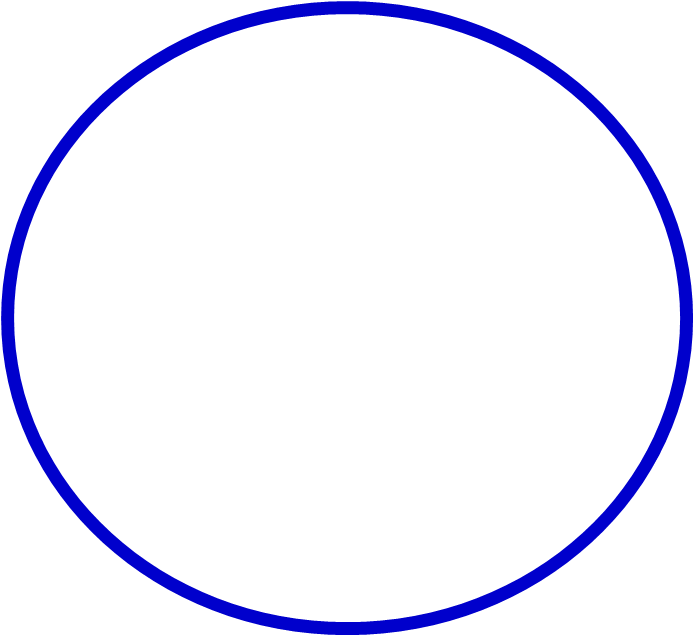 The region of Thessaly accounts for 5.5% of  total national GDP
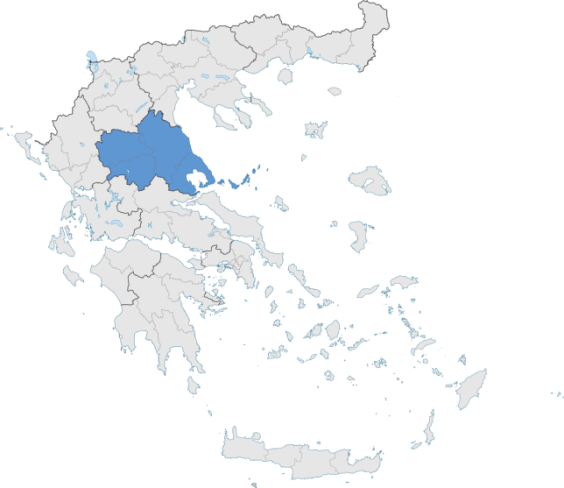 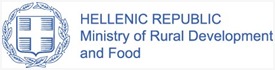 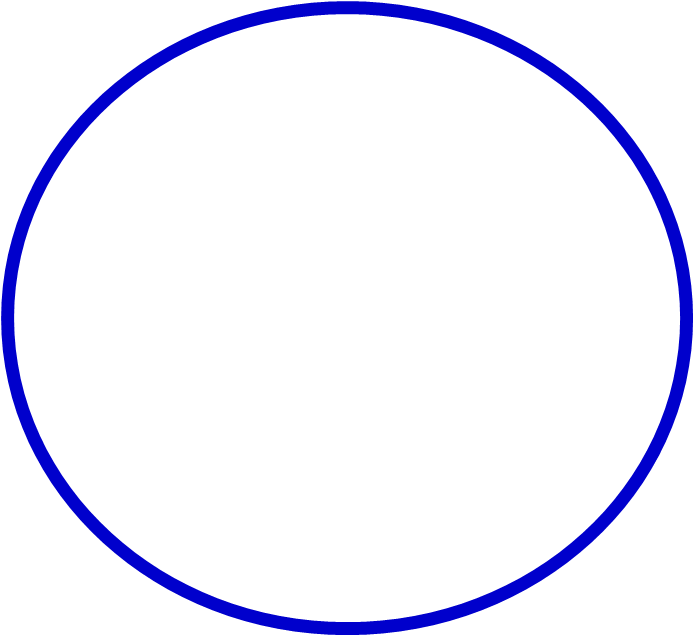 From the total 93,500 hectares of the burnt area of  Evros:
In the area of Evros is produced:
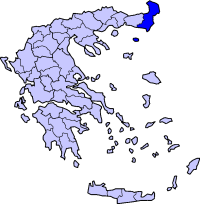 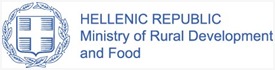 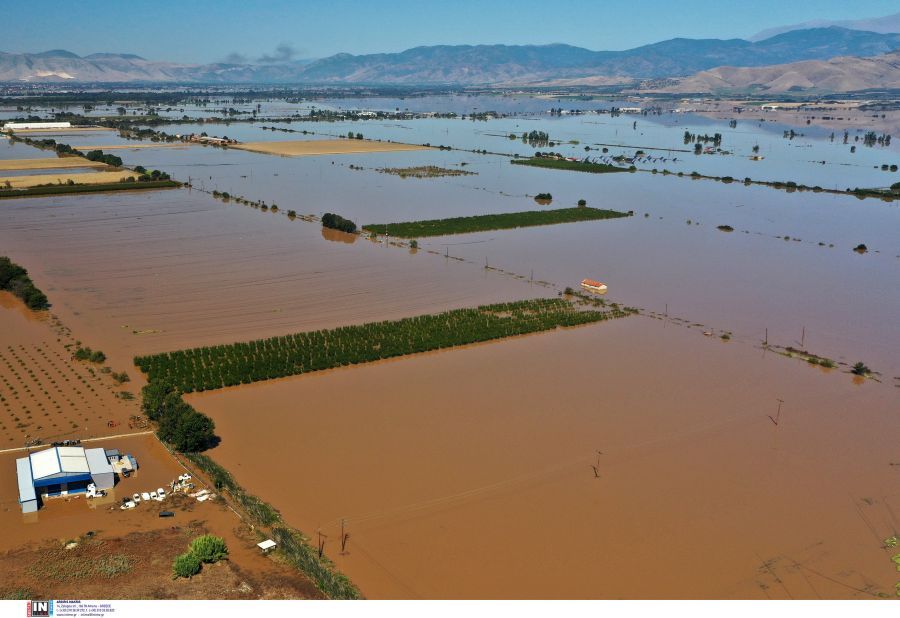 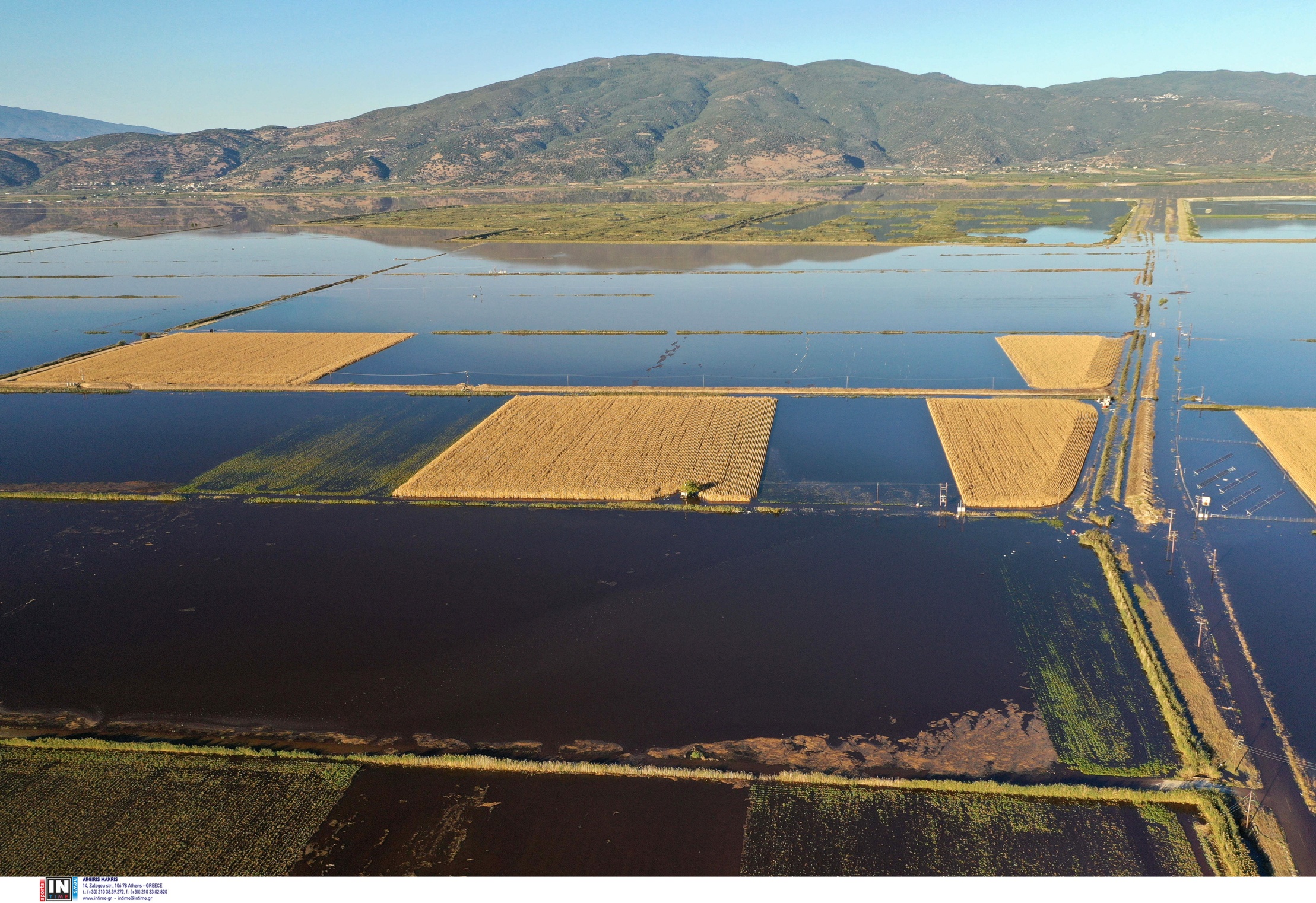 ©INTIME NEWS
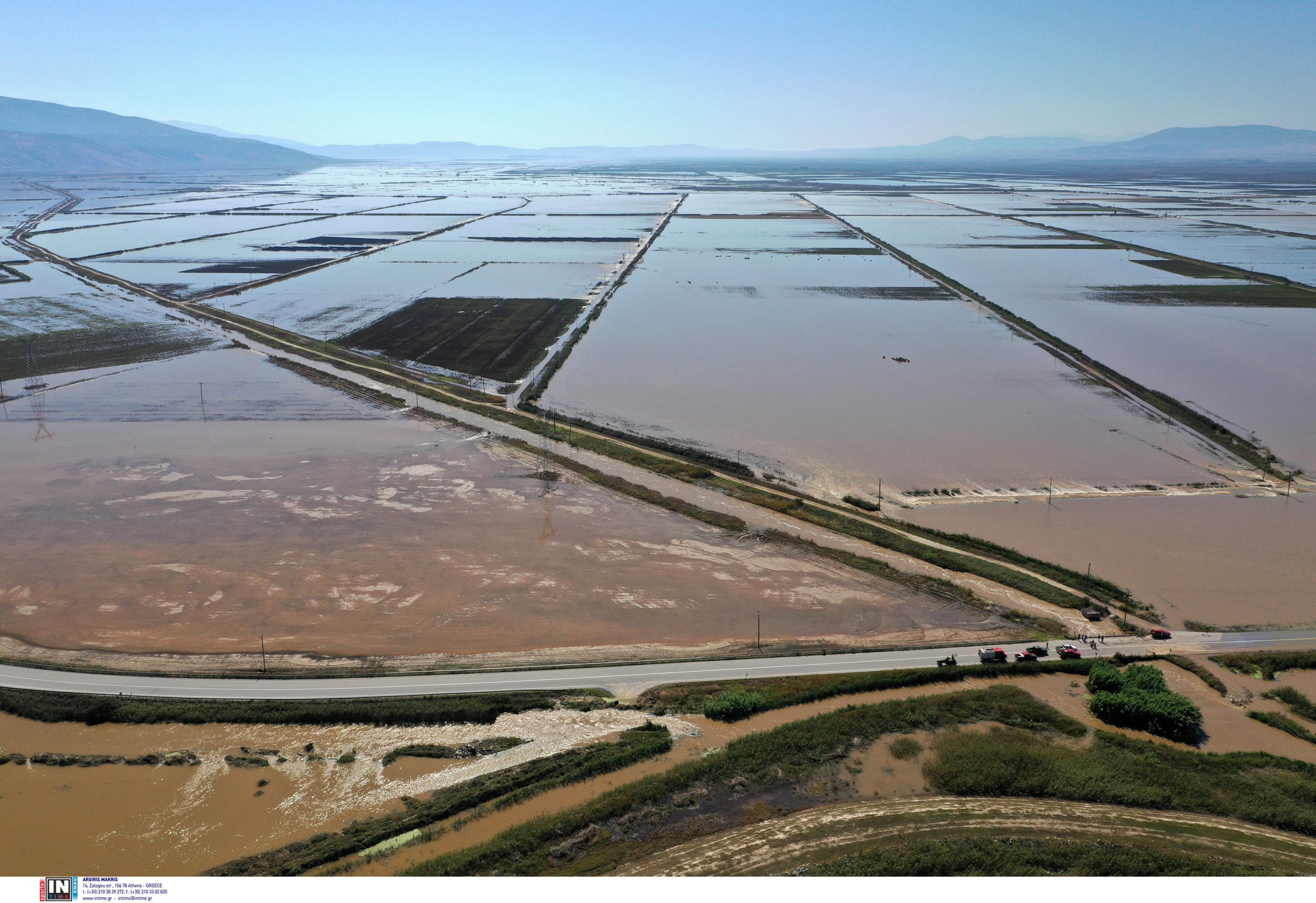 ©INTIME NEWS
©INTIME NEWS
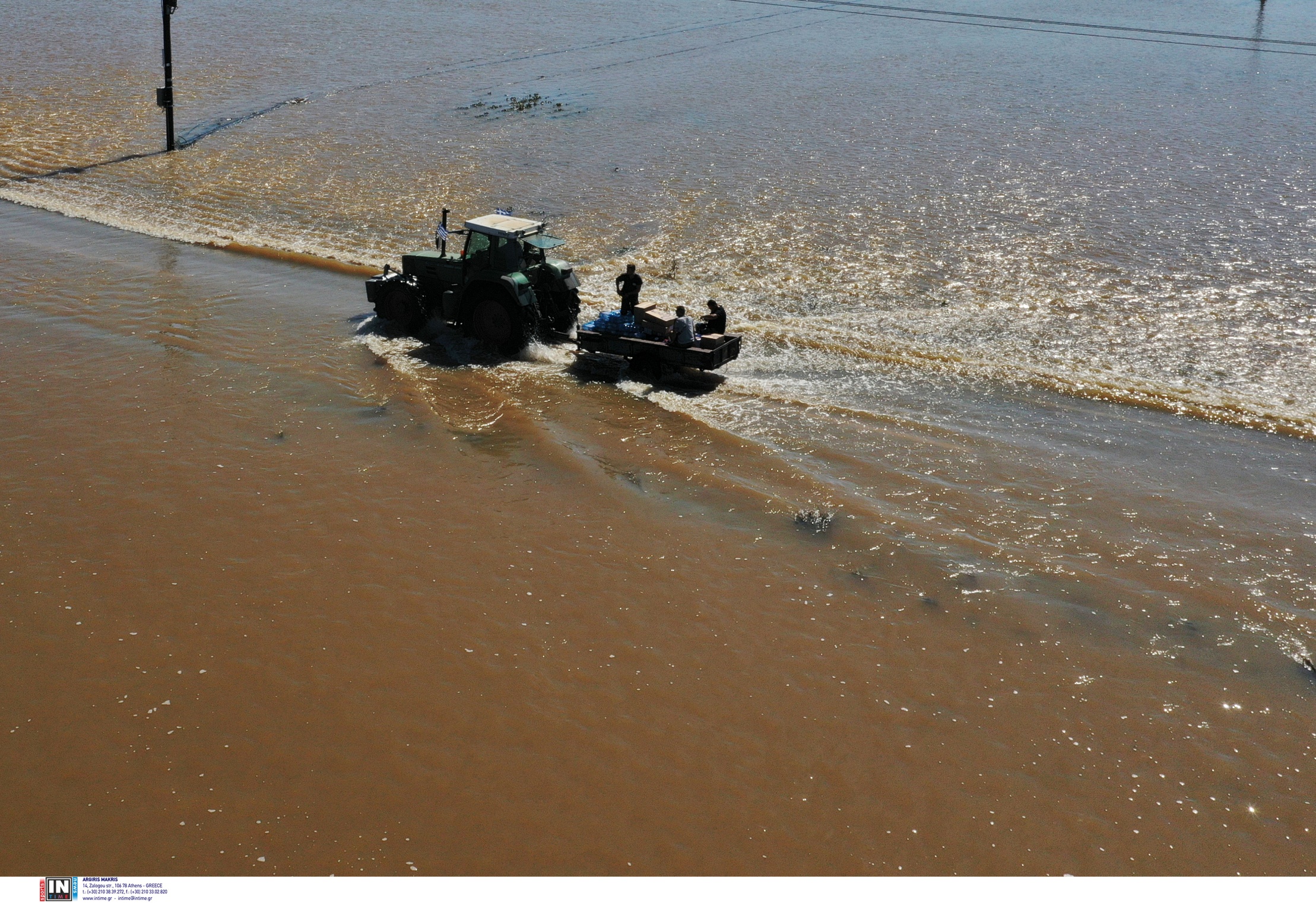 ©INTIME NEWS
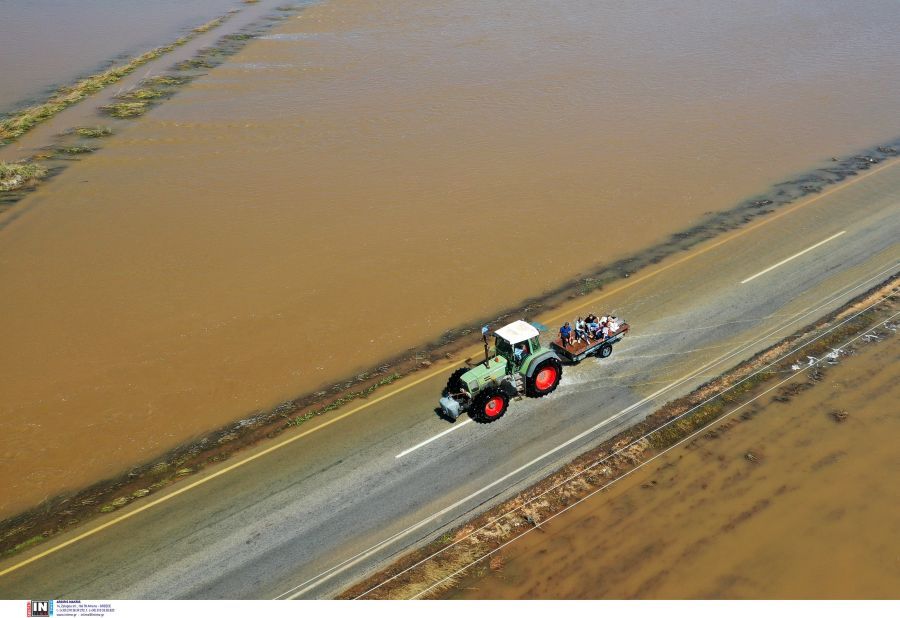 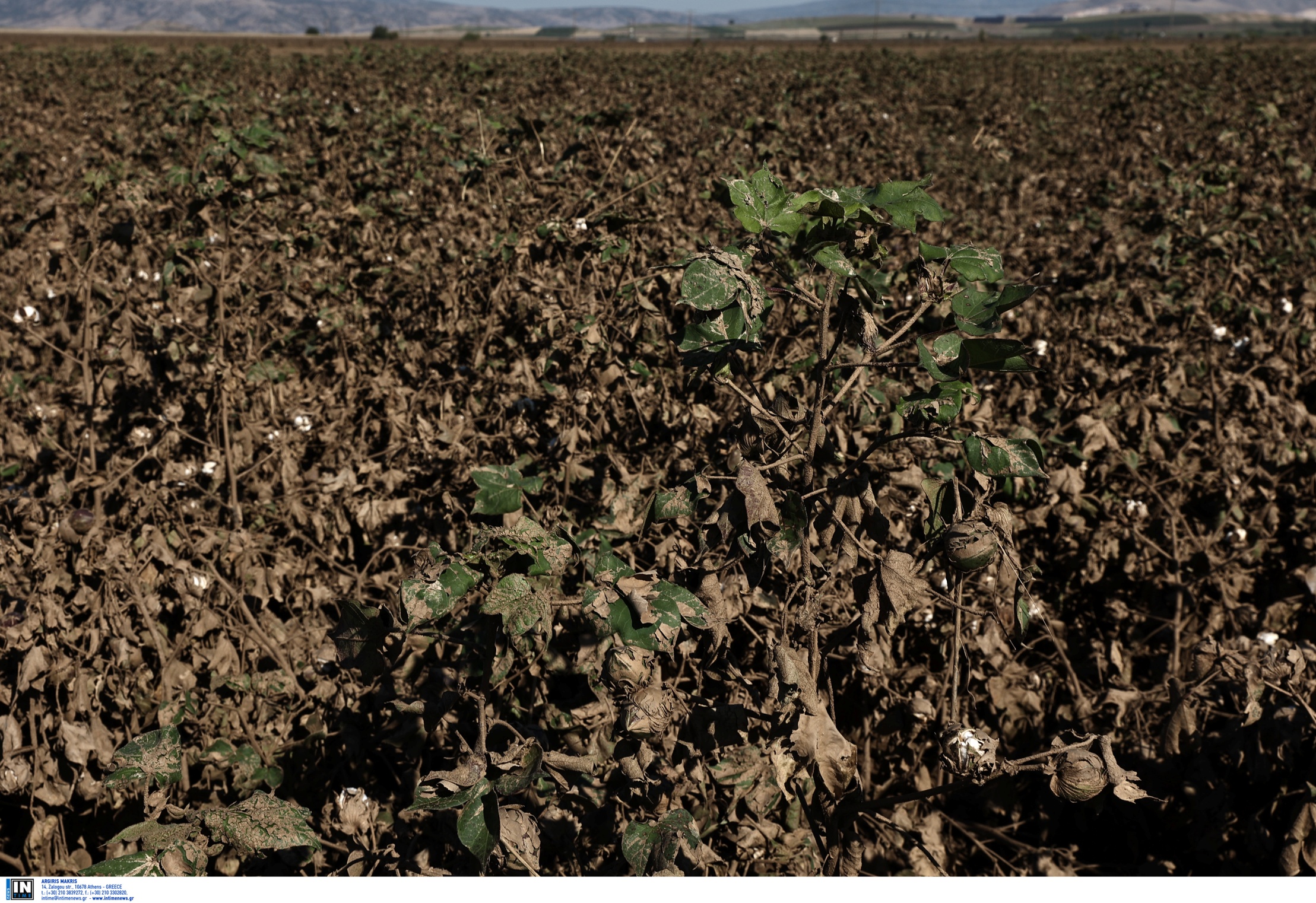 ©INTIME NEWS
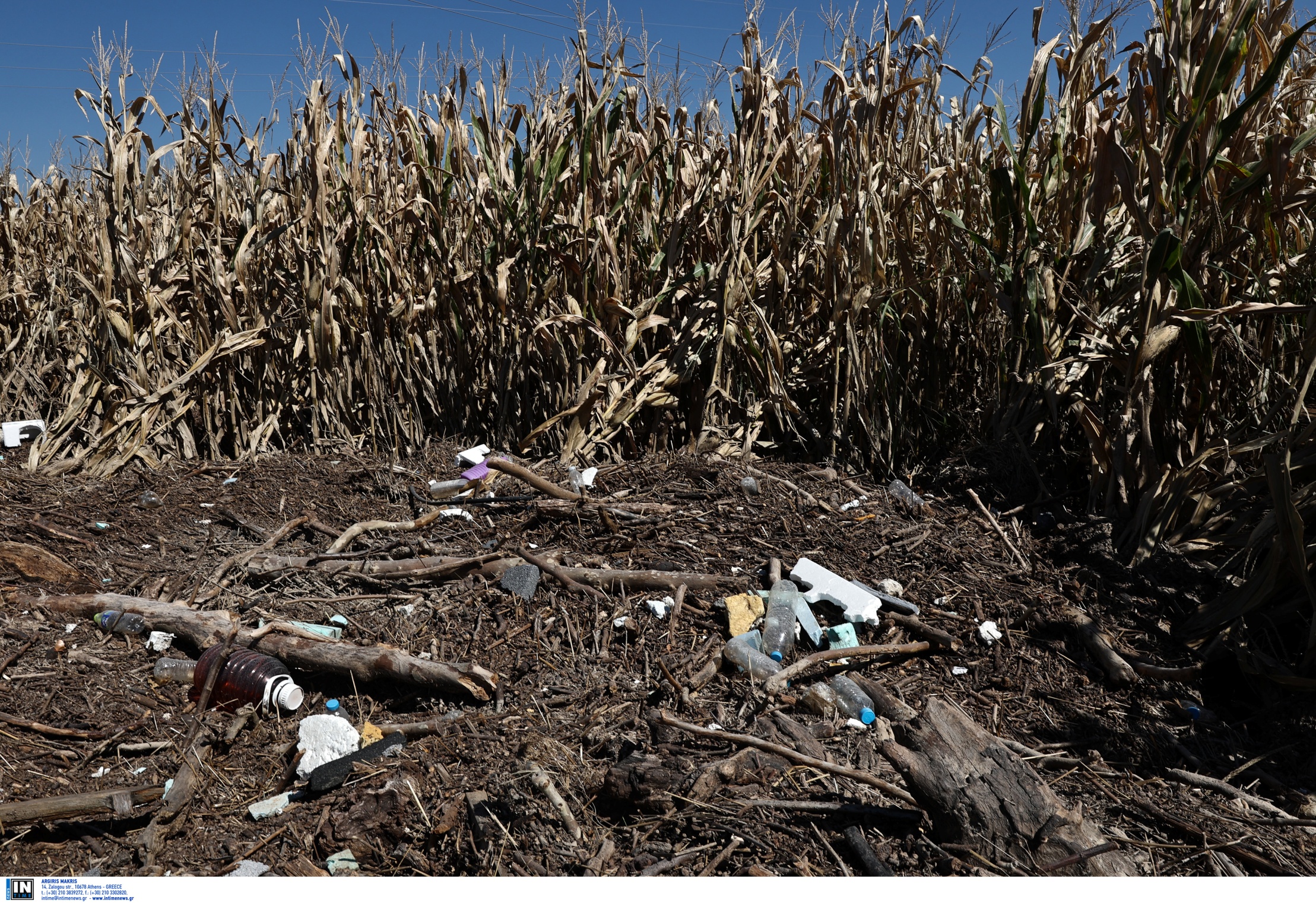 ©INTIME NEWS
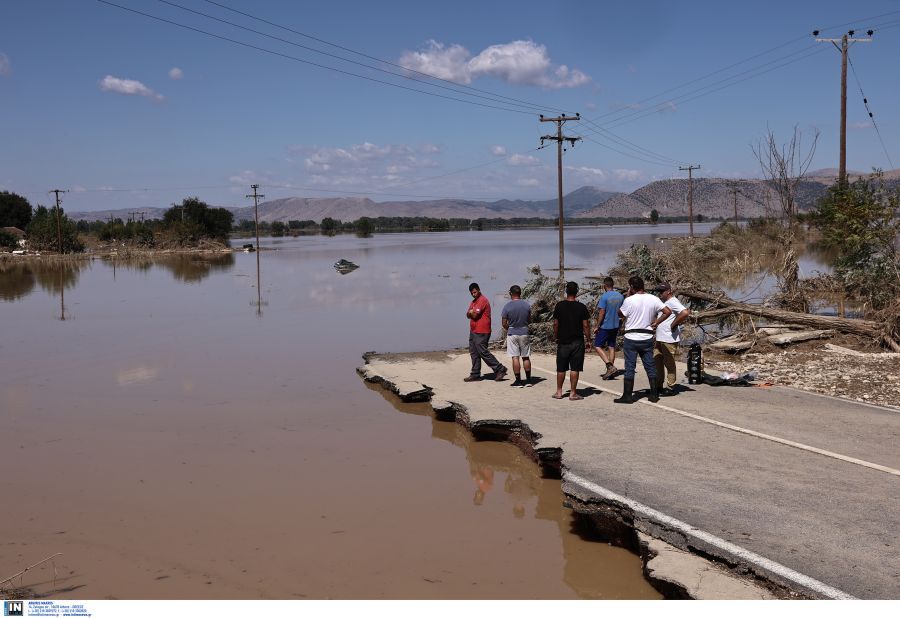 © 2023 ΑΘΗΝΑΙΚΟ-ΜΑΚΕΔΟΝΙΚΟ ΠΡΑΚΤΟΡΕΙΟ ΕΙΔΗΣΕΩΝ
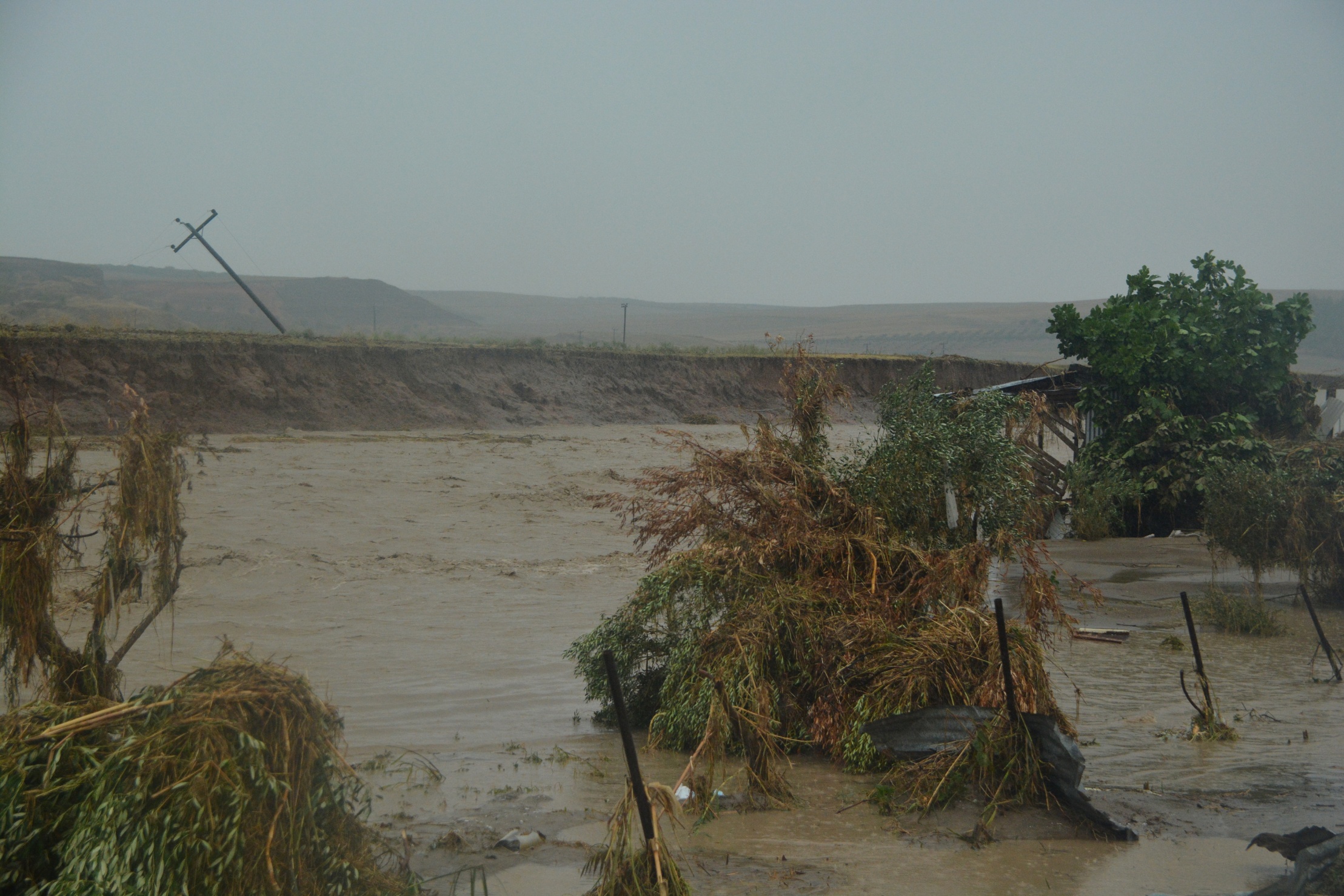 © 2023 ΑΘΗΝΑΙΚΟ-ΜΑΚΕΔΟΝΙΚΟ ΠΡΑΚΤΟΡΕΙΟ ΕΙΔΗΣΕΩΝ
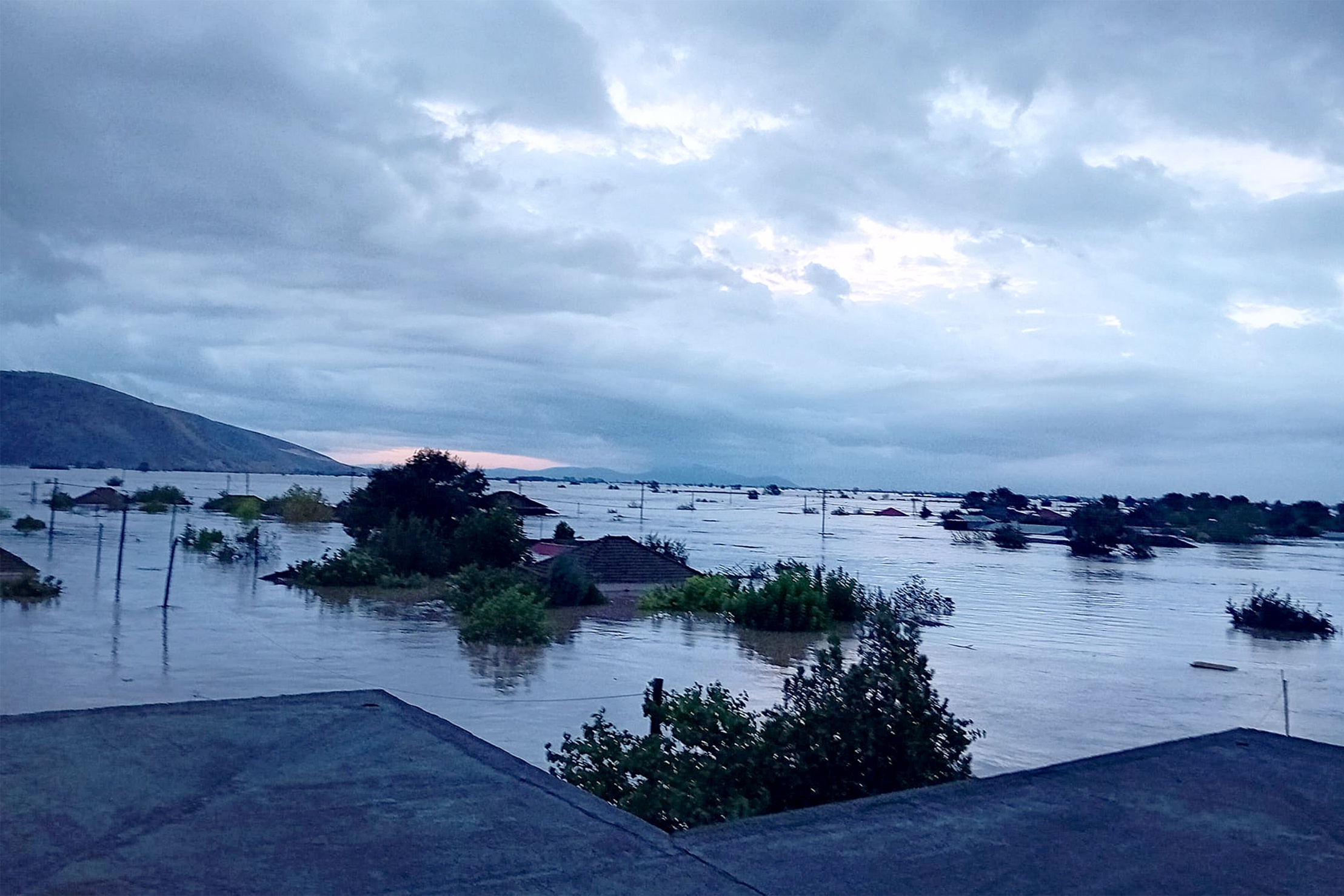 © 2023 ΑΘΗΝΑΙΚΟ-ΜΑΚΕΔΟΝΙΚΟ ΠΡΑΚΤΟΡΕΙΟ ΕΙΔΗΣΕΩΝ
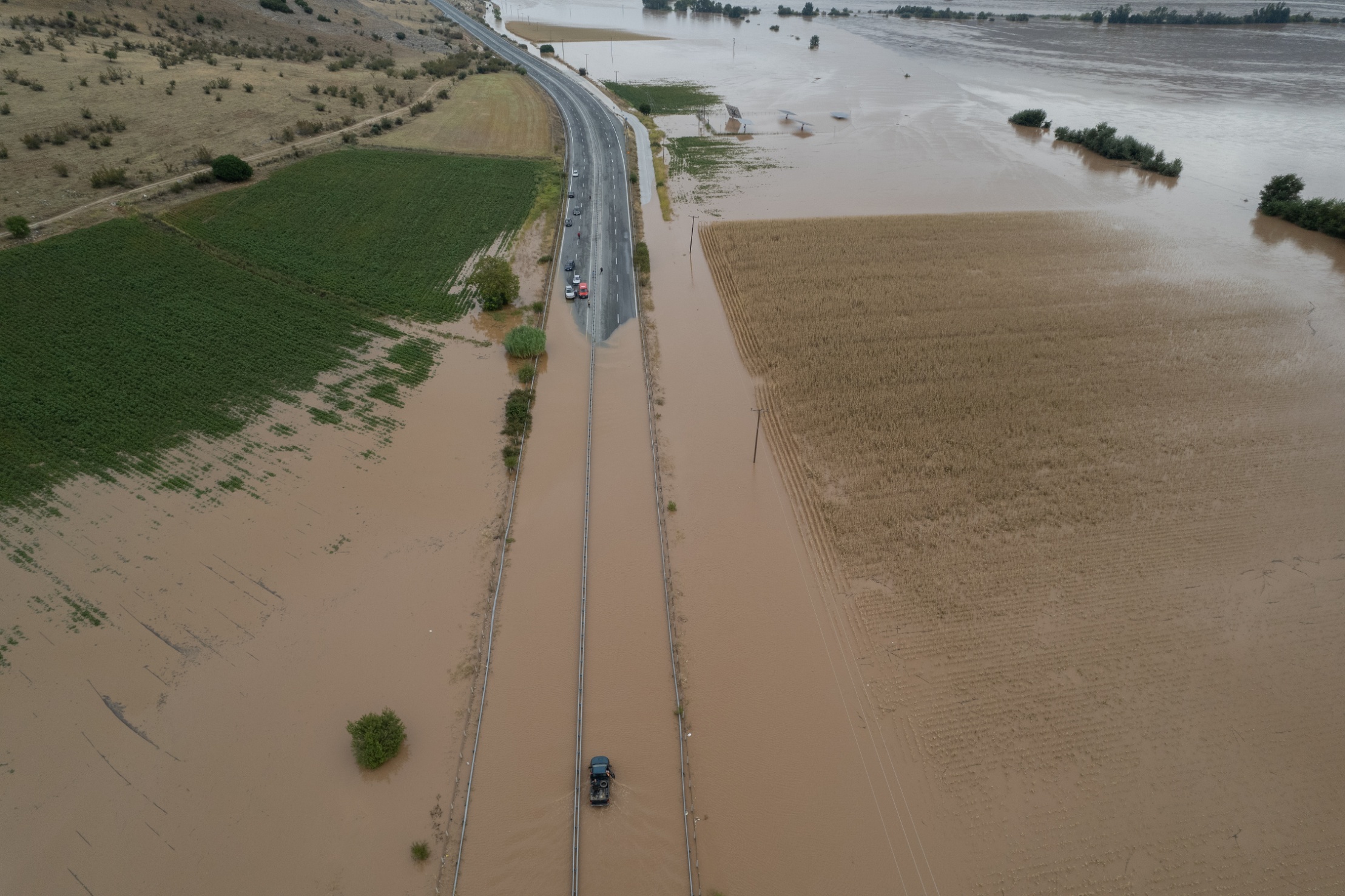 ;
© 2023 ΑΘΗΝΑΙΚΟ-ΜΑΚΕΔΟΝΙΚΟ ΠΡΑΚΤΟΡΕΙΟ ΕΙΔΗΣΕΩΝ
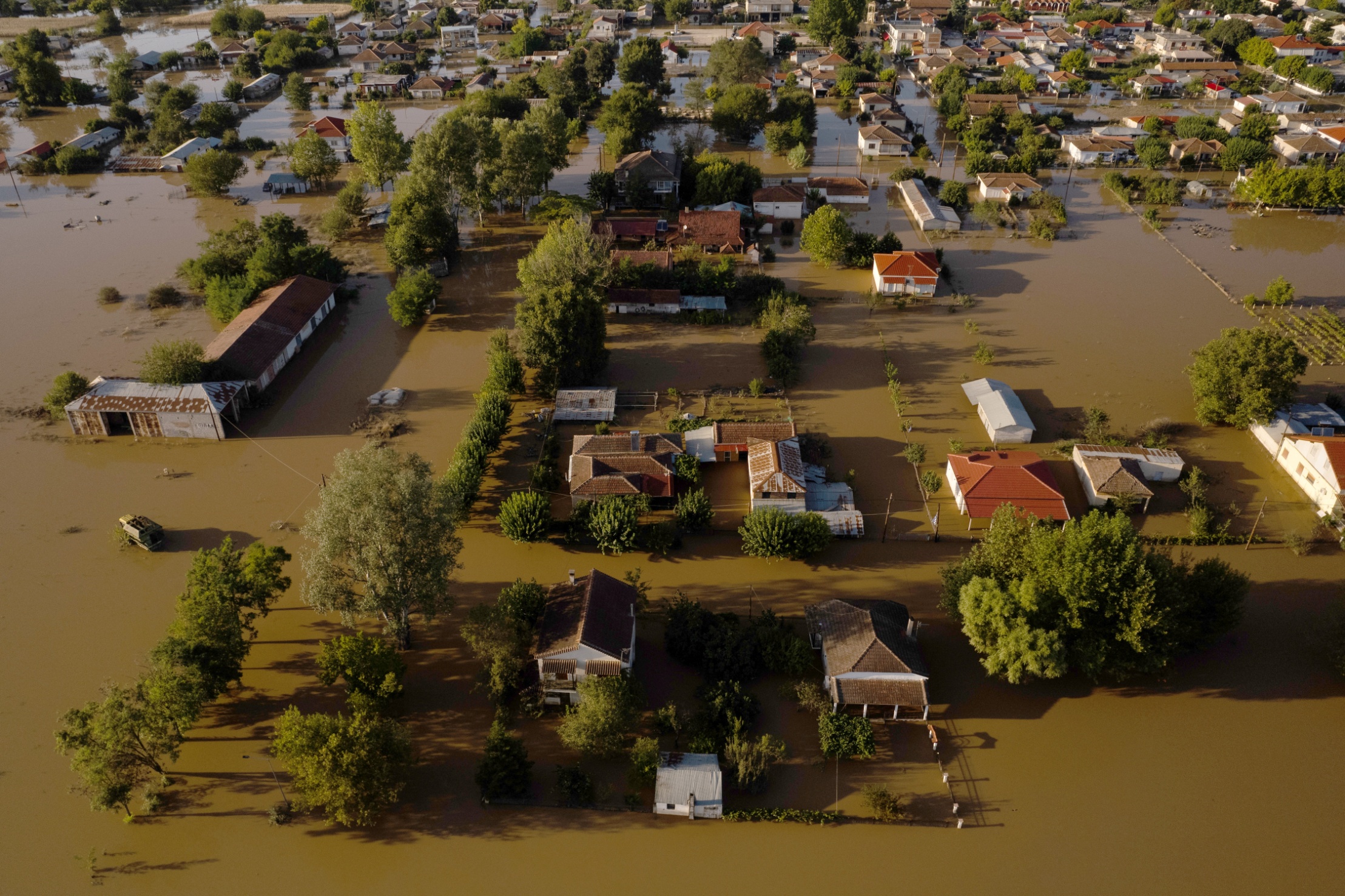 © 2023 ΑΘΗΝΑΙΚΟ-ΜΑΚΕΔΟΝΙΚΟ ΠΡΑΚΤΟΡΕΙΟ ΕΙΔΗΣΕΩΝ
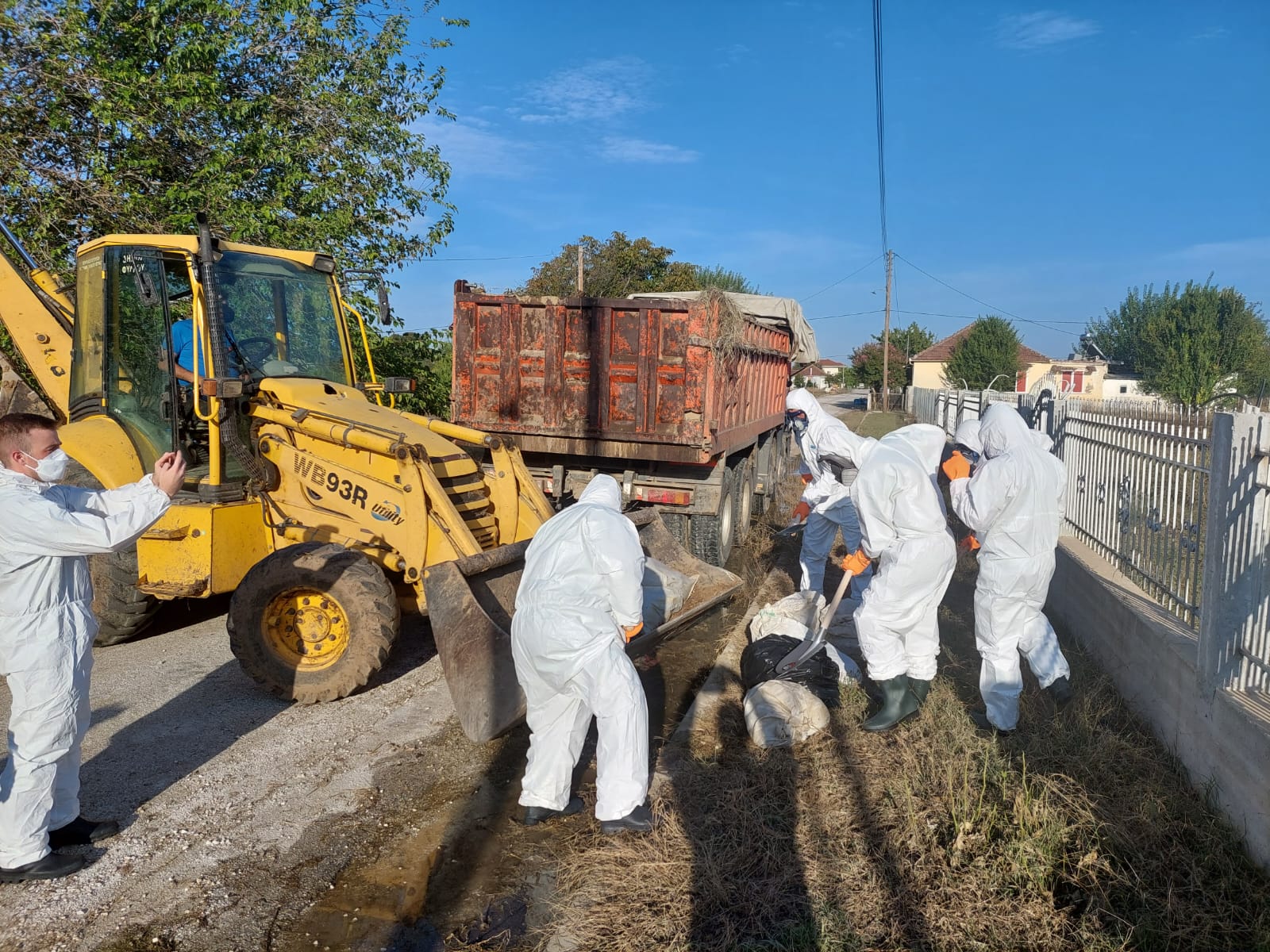 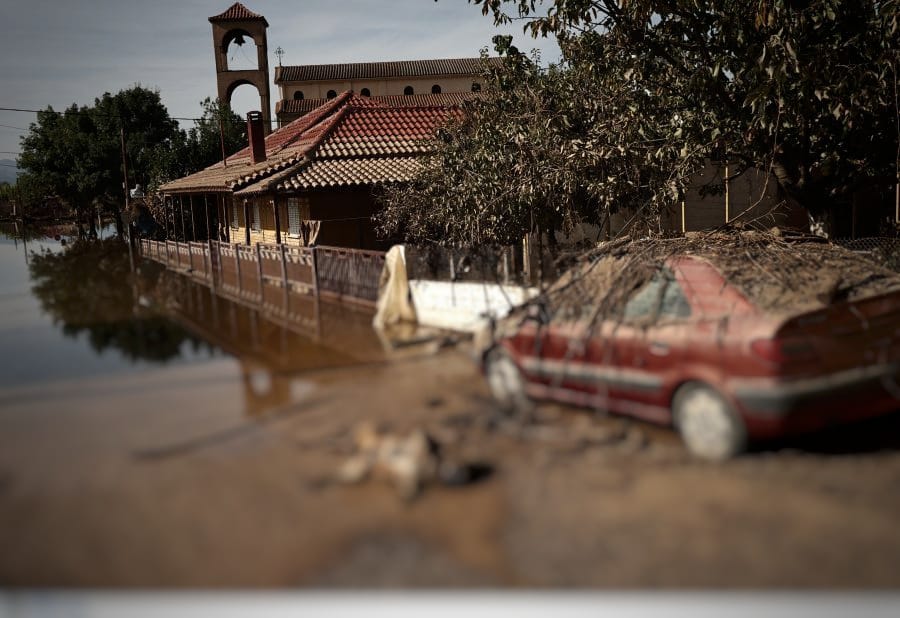 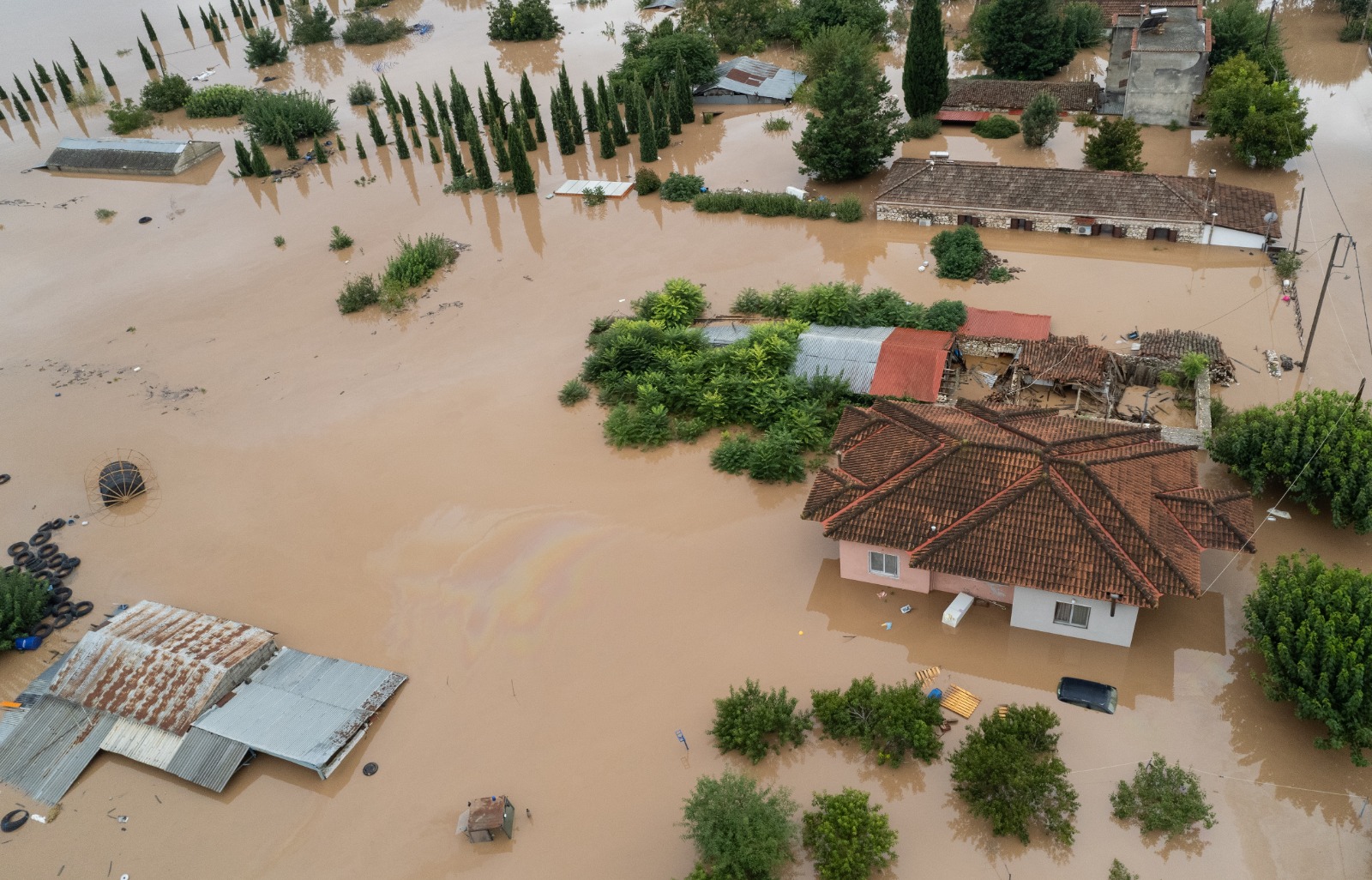 © 2023 ΑΘΗΝΑΙΚΟ-ΜΑΚΕΔΟΝΙΚΟ ΠΡΑΚΤΟΡΕΙΟ ΕΙΔΗΣΕΩΝ
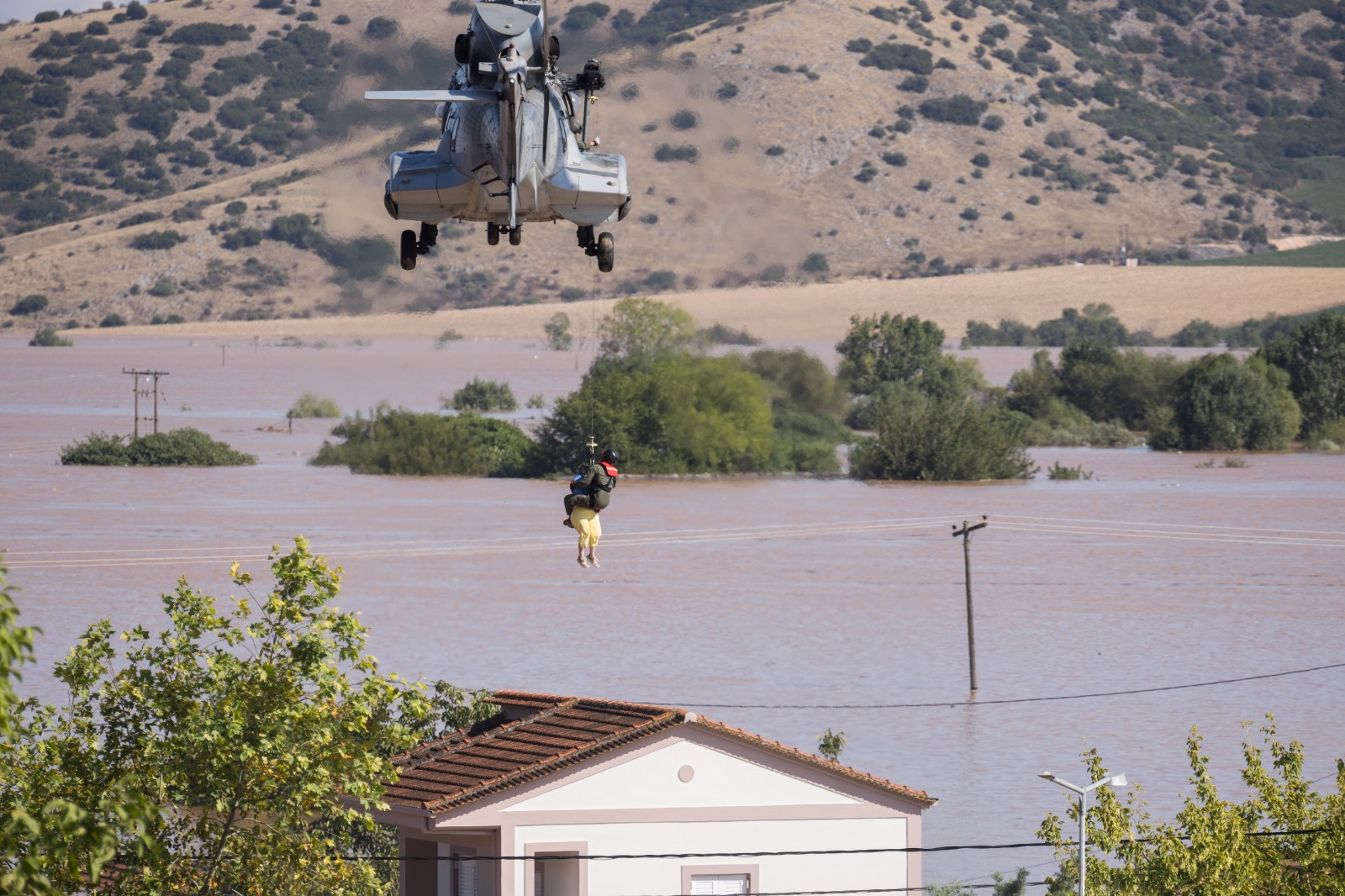 © 2023 ΑΘΗΝΑΙΚΟ-ΜΑΚΕΔΟΝΙΚΟ ΠΡΑΚΤΟΡΕΙΟ ΕΙΔΗΣΕΩΝ
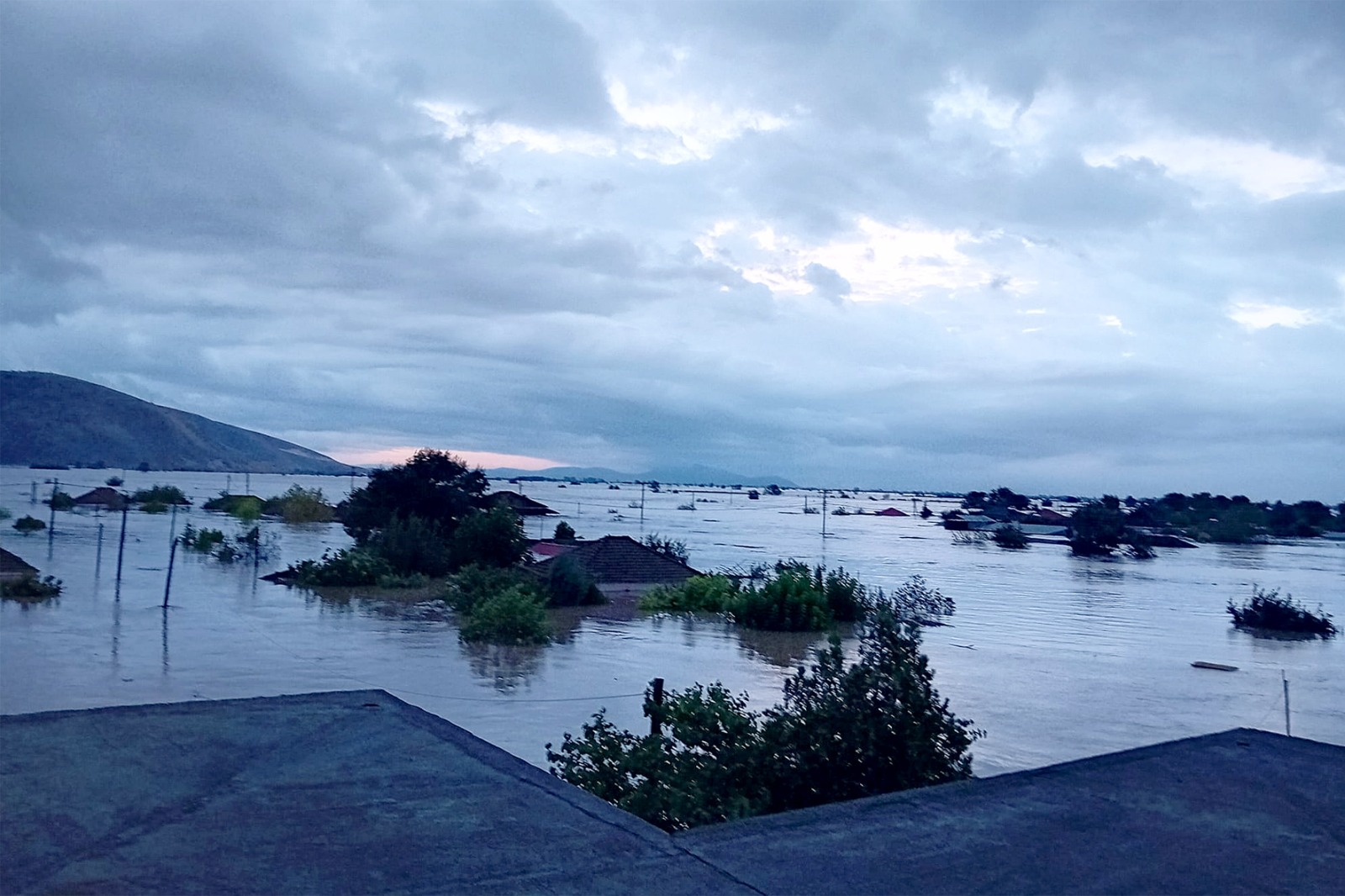 © 2023 ΑΘΗΝΑΙΚΟ-ΜΑΚΕΔΟΝΙΚΟ ΠΡΑΚΤΟΡΕΙΟ ΕΙΔΗΣΕΩΝ
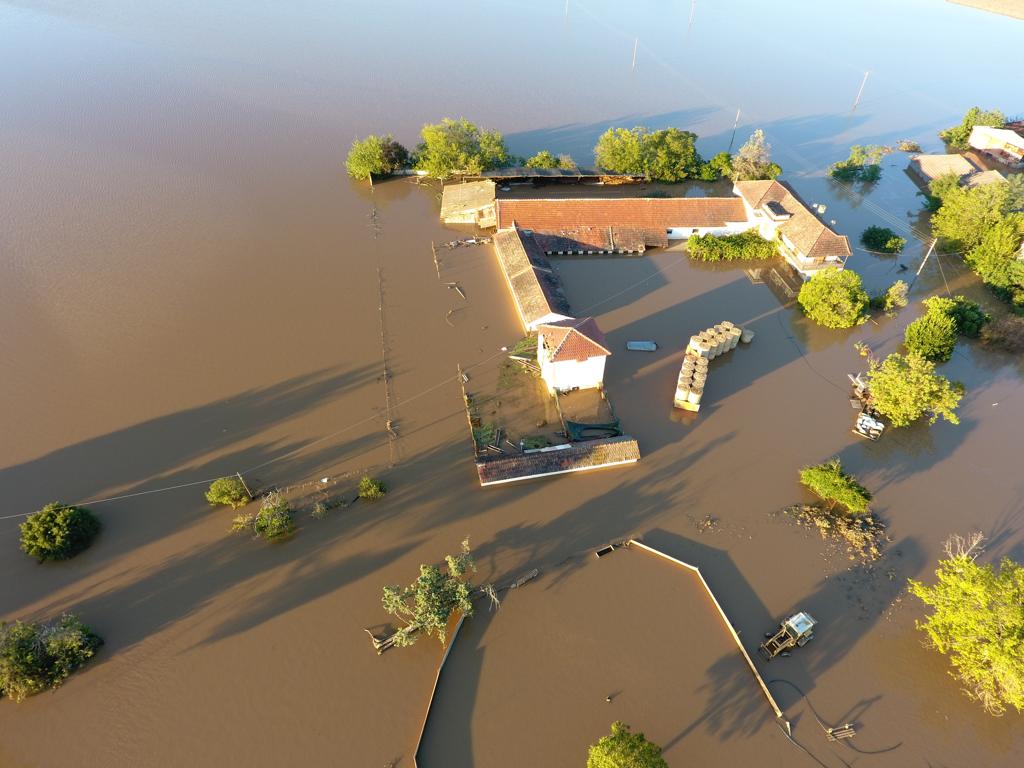 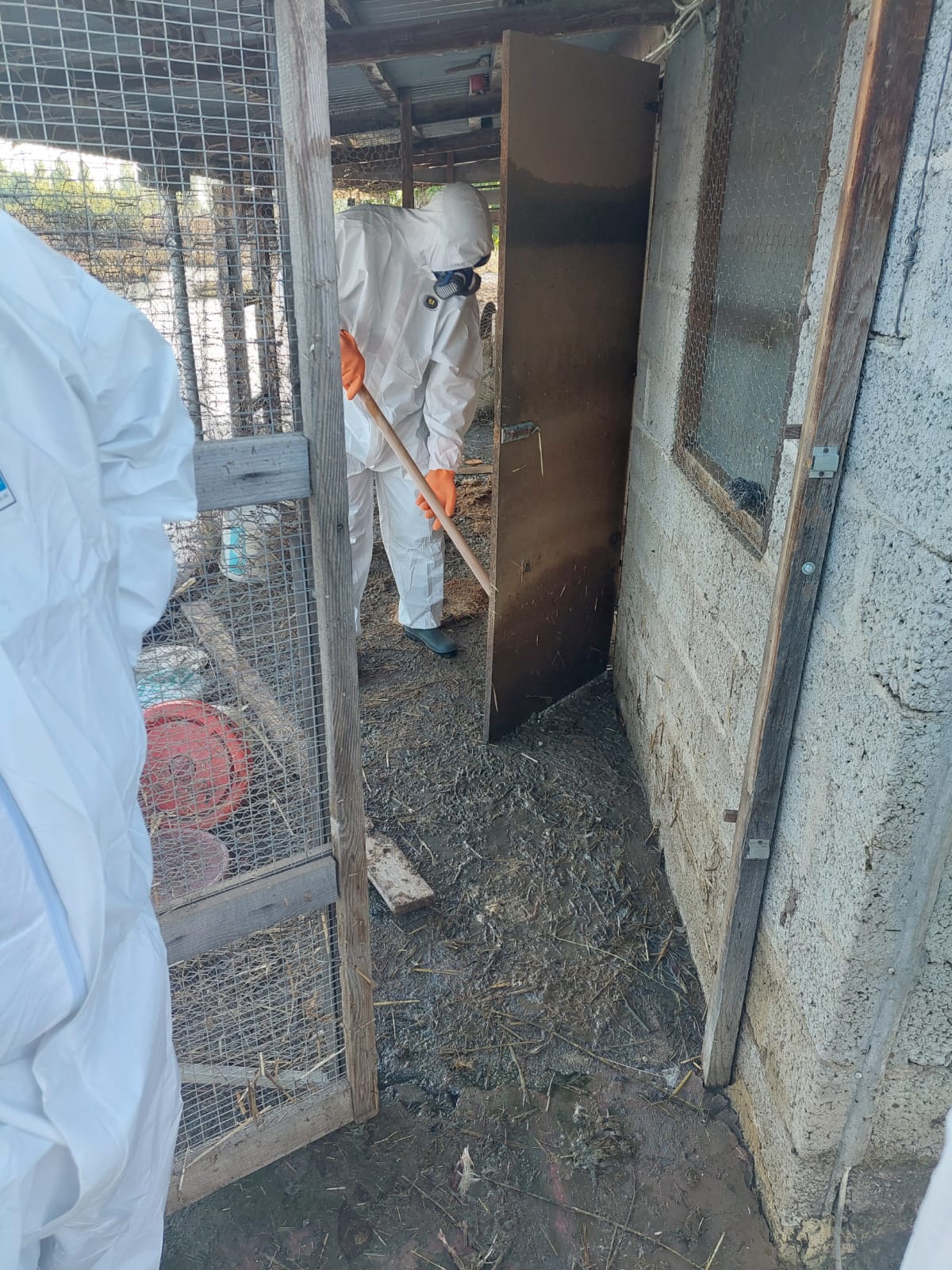 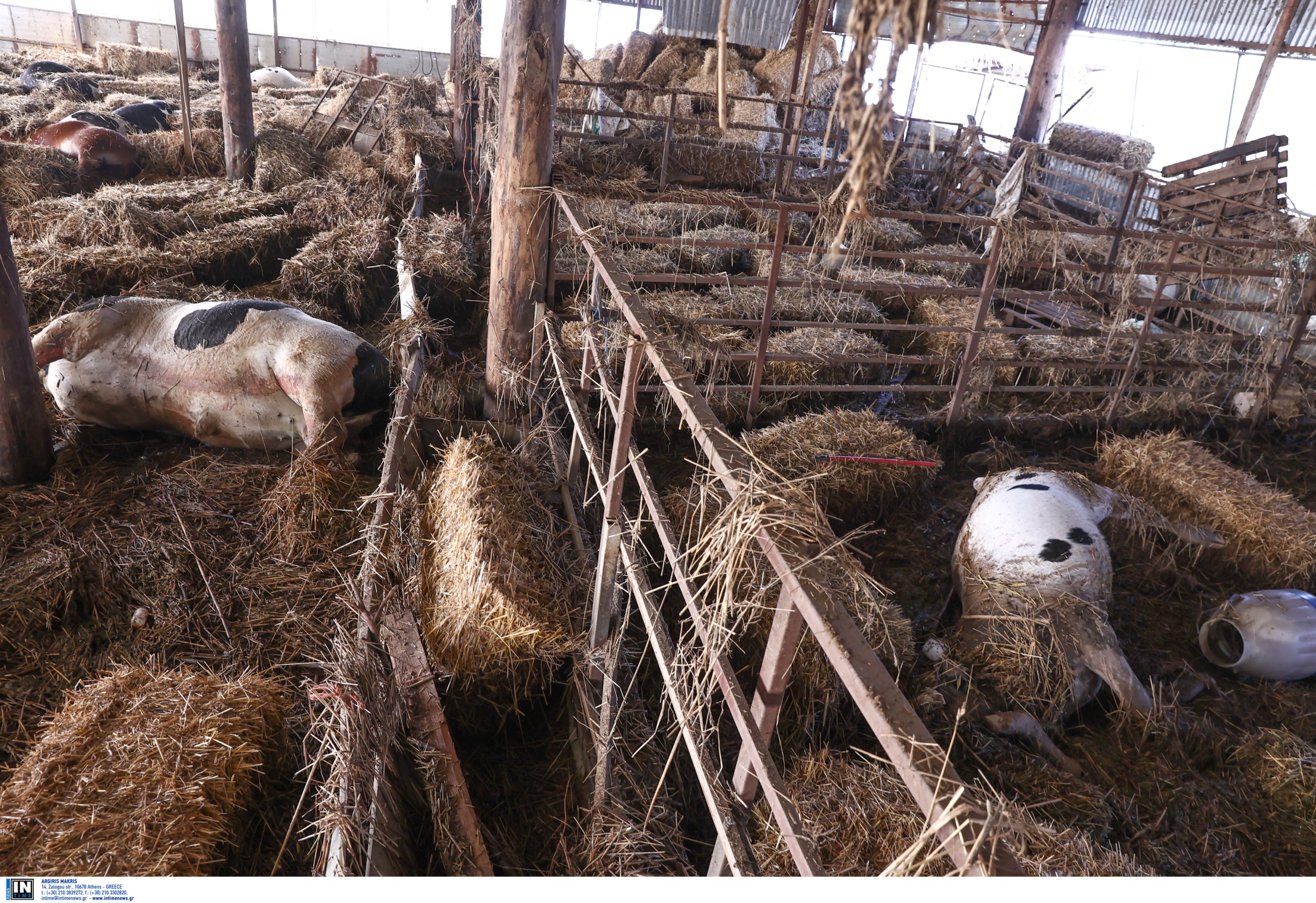 ©INTIME NEWS
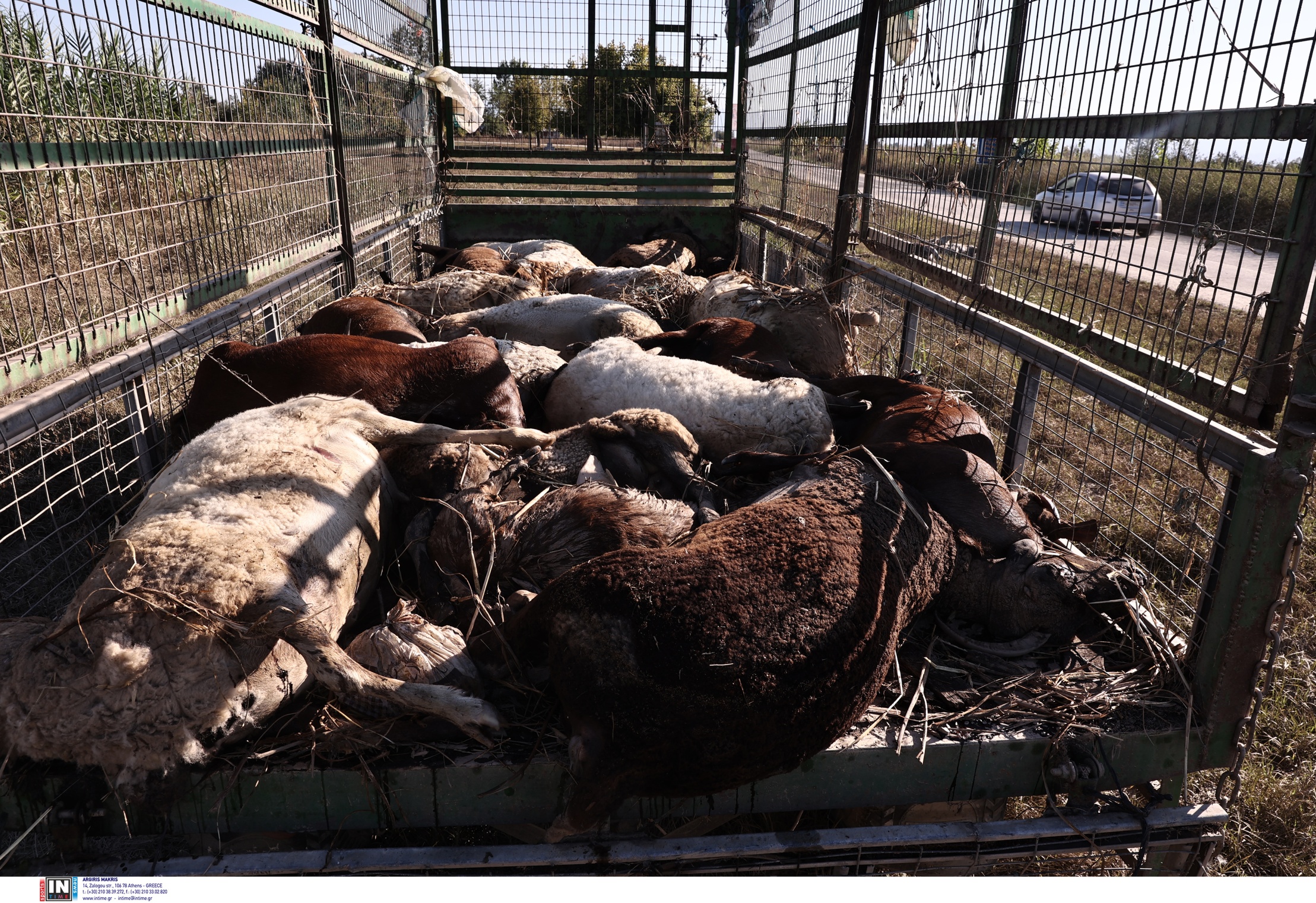 ©INTIME NEWS
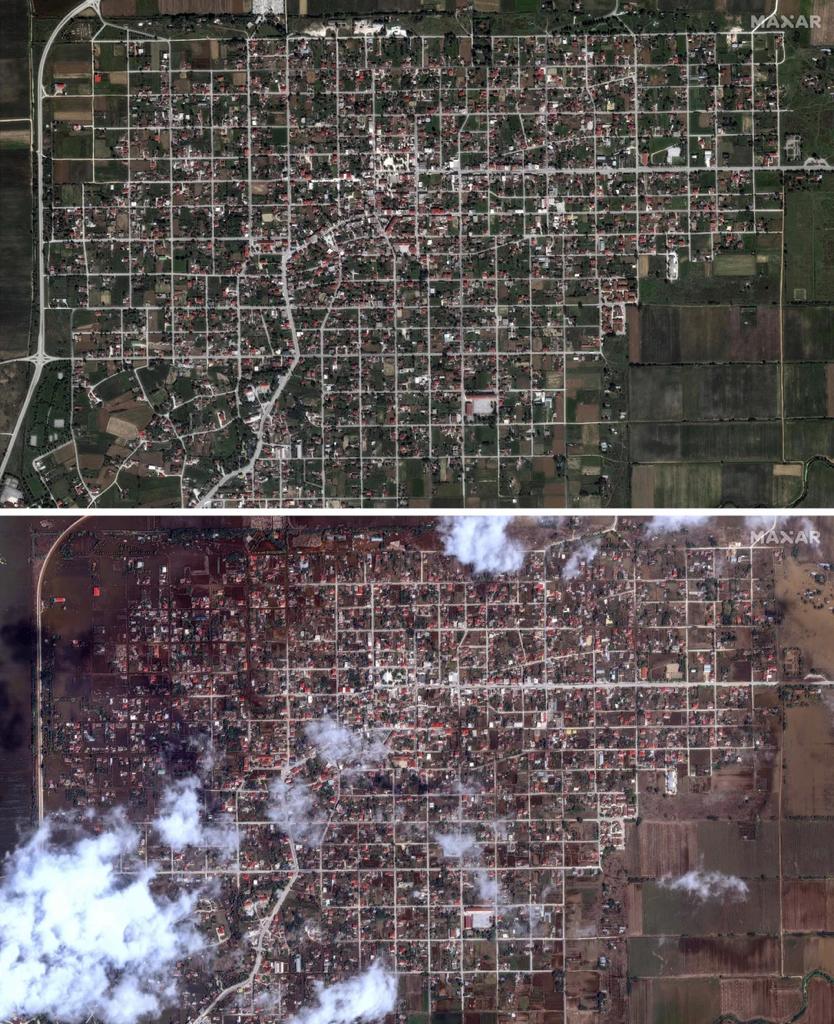 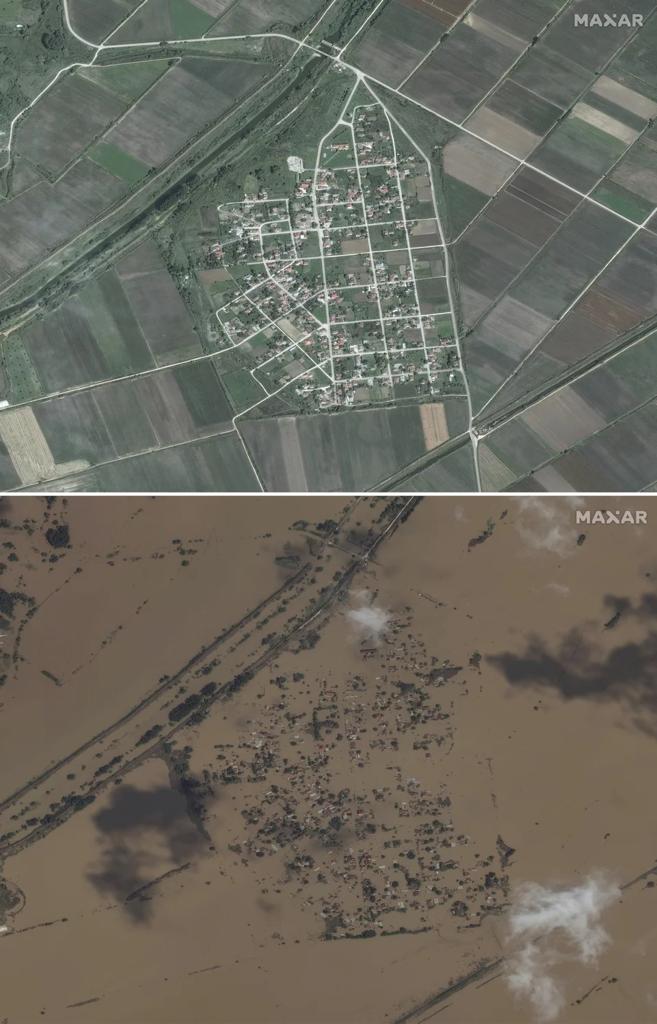 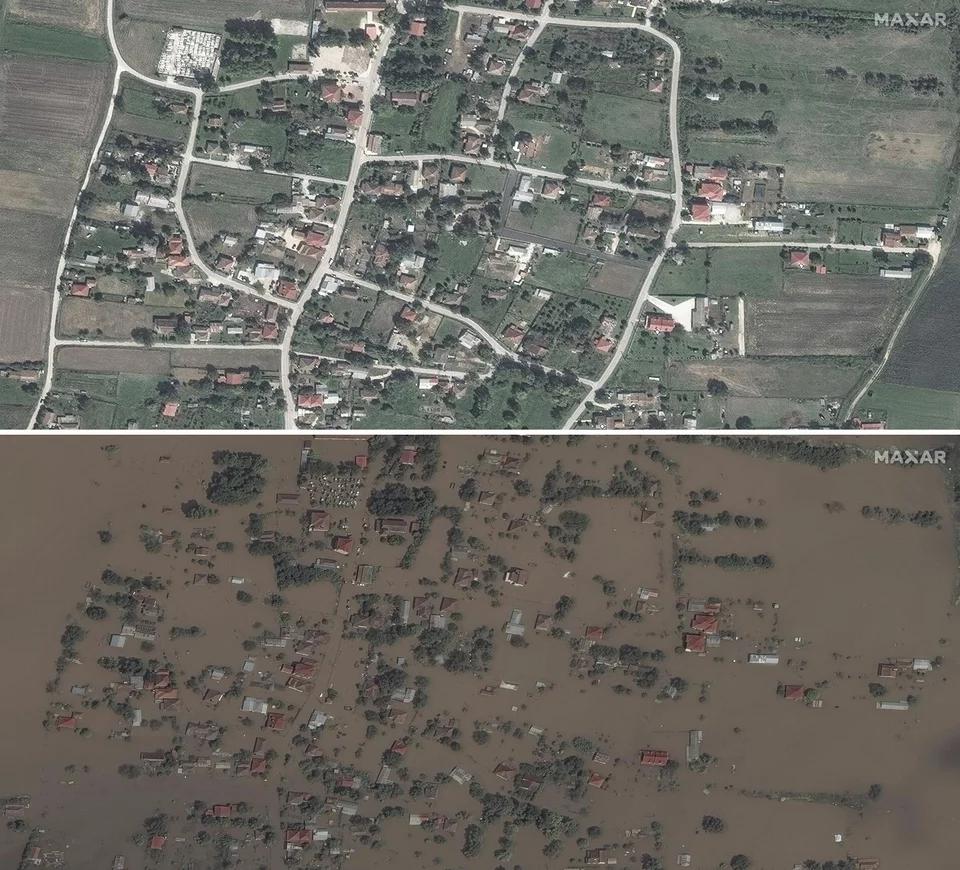